Projet « Cloud NDS »
Avancement des travaux de recherche
Damien herve – 21/02/2013
Sommaire
Rappel du projet et objectifs
Système étudié
Diagramme des flux
Présentation LNT
Modèle de collecteur basique
Automate à états (Graph BCG)
Etat de l’art
Objectifs futurs
Rappel du projet et objectifs
NDS: Suite logicielle de supervision de système d’information

Problématique: Architecture de l’application peu souple…

Objectif: Transformer l’architecture client/serveur existante en un système de supervision distribué (« Cloud NDS »), et le valider grâce aux outils de modélisation
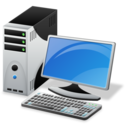 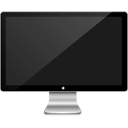 Données
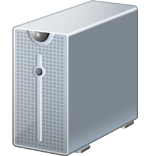 NAS
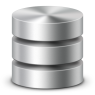 Système étudié
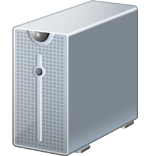 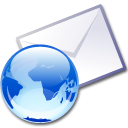 Superviseur
Collecteur
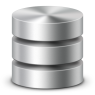 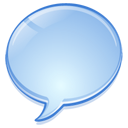 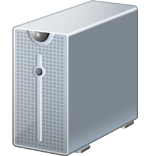 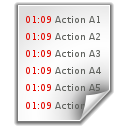 NVS
Diagramme des flux
Fonctionnement actuel
TCP
SQL
SQL
XML
Fonctionnement souhaité
TCP
XML
Présentation LNT
Qu’est-ce que LNT?
LNT = Lotos NT
Langage de modélisation permettant de décrire formellement le fonctionnement d’un système
Langage se rapprochant des langages de programmation usuels
Fonctionne par la description de processus qui se synchronisent (parallélisme), et communiquent entre eux.
Modèle de collecteur basique
process COLLECT[NAG_C:NAGIOS_CHANNEL,SRV_C:SRV_CHANNEL] is
   disrupt
   var m_msg:NAG_MSG in
      NAG_C(!CONNECT_NAG);NAG_C(?m_msg);
      case m_msg in
          CONNECT_OK->READ_OR_DISCONNECT[NAG_C];exit
          |
          CONNECT_NOK->exit
          |
          DISCONNECT_OK->exit
      end case
   end var
   by COL_STOP end disrupt
end process

process NAGIOS[NAG_C:NAGIOS_CHANNEL] is
   var m_msg:COL_MSG in
      NAG_C(?m_msg);
      case m_msg in
         CONNECT_NAG->
            select      NAG_C(!CONNECT_OK);SENDVALUES[NAG_C];NAGIOS[NAG_C]
	[]
NAG_C(!CONNECT_NOK);NAGIOS[NAG_C]
           end select
           |
         DISCONNECT_NAG-> 
               NAG_C(!DISCONNECT_OK);exit
    end case
  end var
end process
module COLLECT is
 
type COL_MSG is
   CONNECT_NAG,DISCONNECT_NAG
   with "=="
end type
 
type NAG_MSG is
  CONNECT_OK,CONNECT_NOK,DISCONNECT_OK,NEW_VALUE
  with "=="
end type
 
type SRV_MSG is
  SUBSCRIBE,UNSUBSCRIBE,UNABLE_CONNECT_NAGIOS
  with "=="
end type
 
channel NAGIOS_CHANNEL is  (NAG_MSG),(COL_MSG),
(NAG_MSG,BOOL) 
end channel

channel SRV_CHANNEL is (SRV_MSG) 
end channel
 
process MAIN[NAG_C:NAGIOS_CHANNEL,SRV_C:SRV_CHANNEL] is
  par NAG_C, SRV_C in		
     COLLECT_MAIN[NAG_C,SRV_C]
      ||
     SERVER[SRV_C]
      ||
     NAGIOS[NAG_C]
  end par
end process
Automate à états
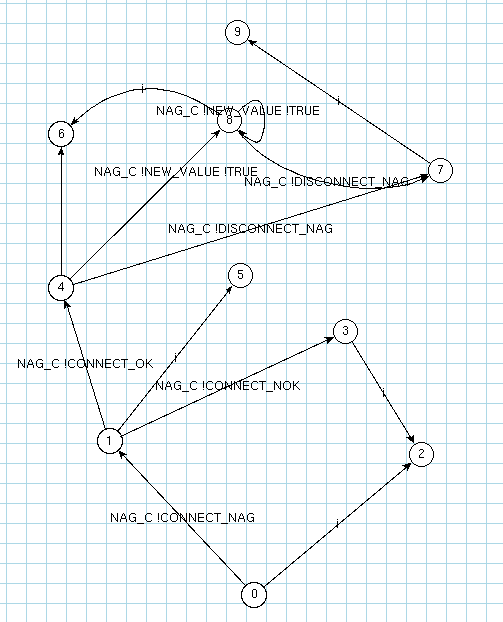 Etat de l’art
Lotos NT:
CADP Tutorial (Lang & Serwe, 2010)
Reference Manual of the Lotos NT to Lotos Translator (Version 5.5) (Champelovier et al., 2011)
Modélisation et analyse des systèmes asynchrones avec CADP (Mateescu, 2006)

MCL:
A Model Checking Language for Concurrent Value-Passing Systems (Mateescu, 2008)
Objectifs futurs
Réaliser la modélisation intégrale du système
Utiliser le langage MCL (Model Checking Language) pour vérifier des propriétés sur le modèle
Continuer l’état de l’art